Urban Agriculture
Erik Chevrier
Take back the Economy Gibson-Graham, J.K., Cameron, J., Healy, S. (2013) Take Back the Economy: An Ethical Guide for Transforming Communities, University of Minnesota Press
From Sustainability to Food Sovereignty
Triple Bottom Line
Nested Model
Doughnut Model
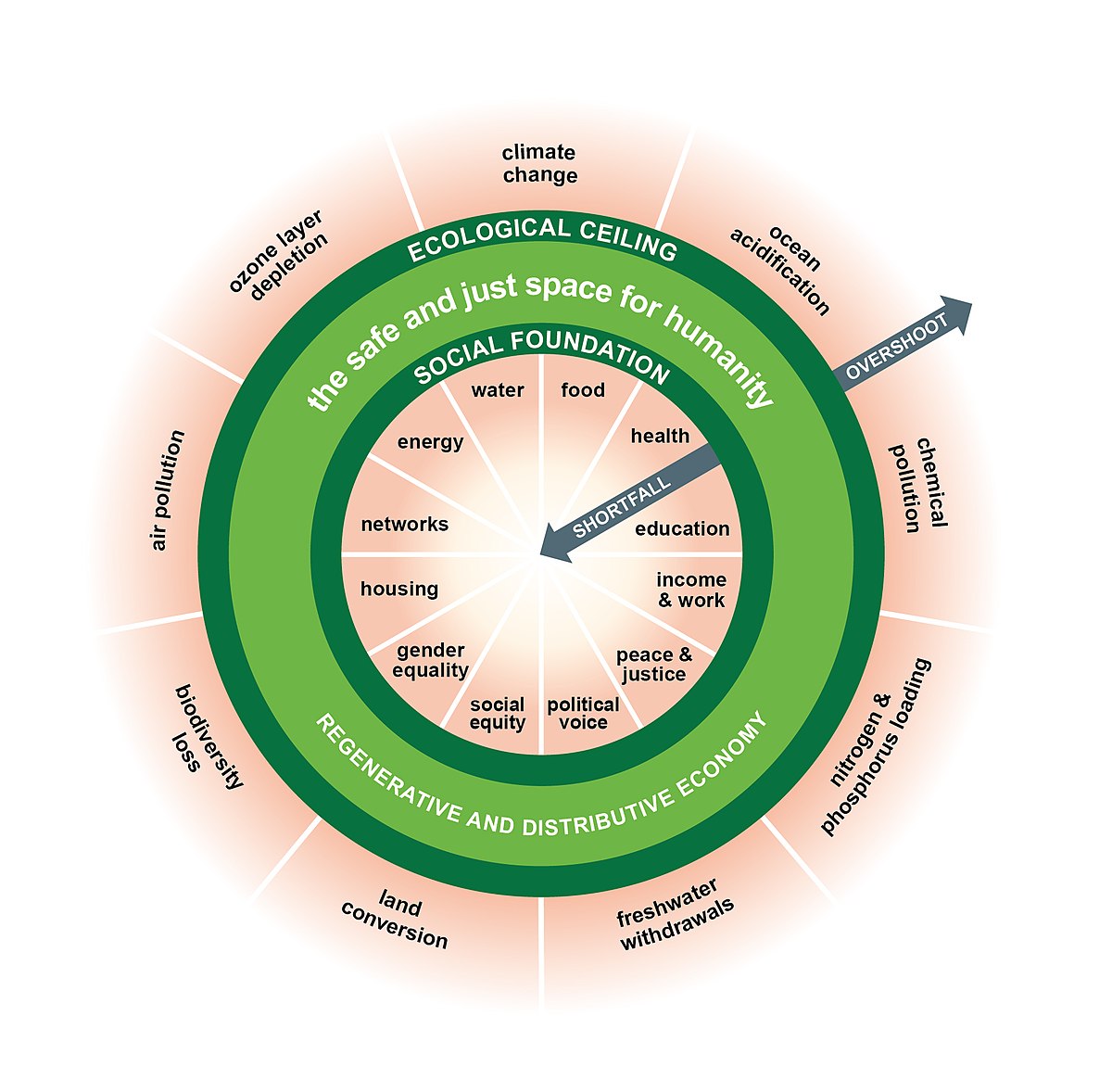 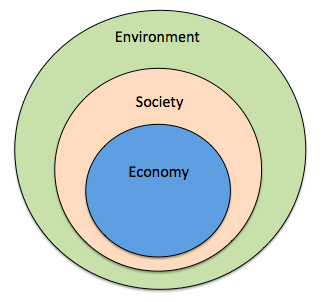 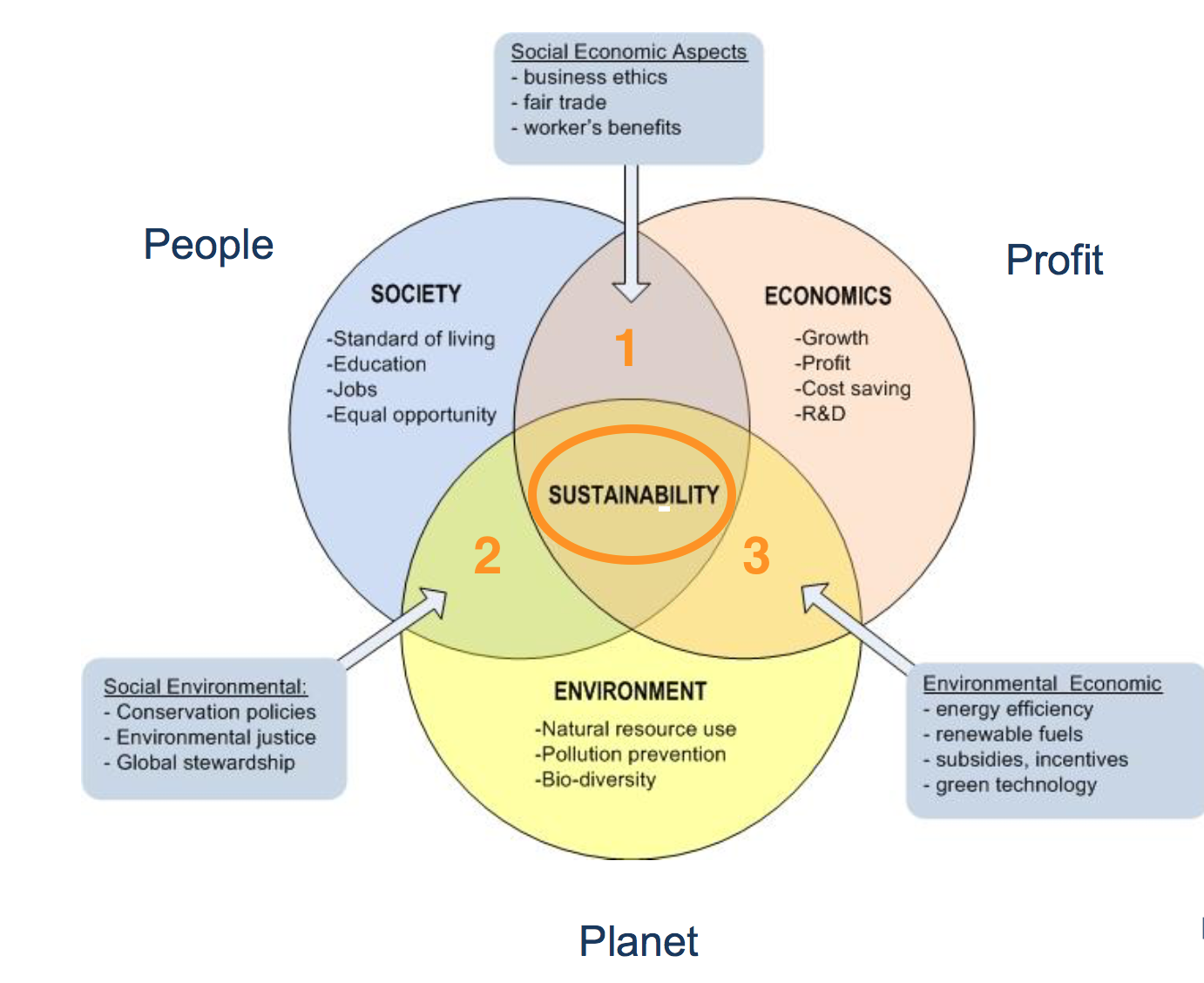 Plant Hardiness Zones
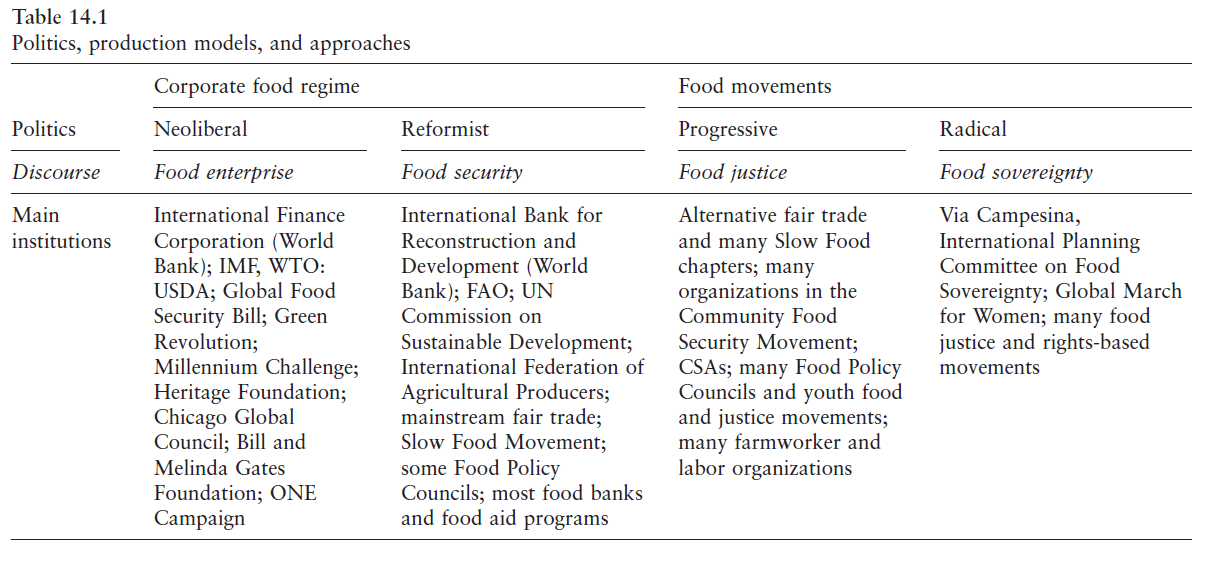 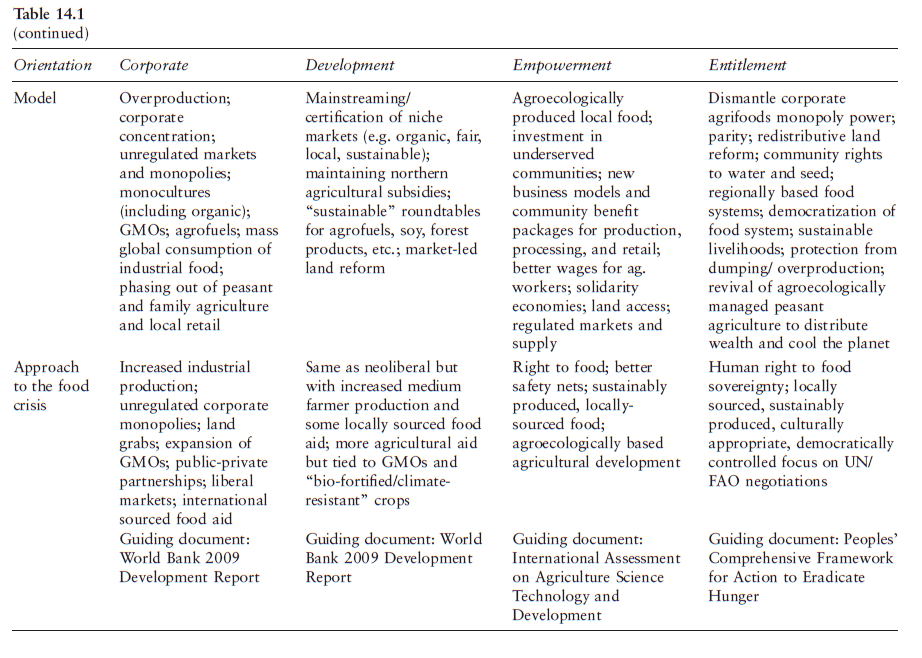 Questions?
Have a great day!